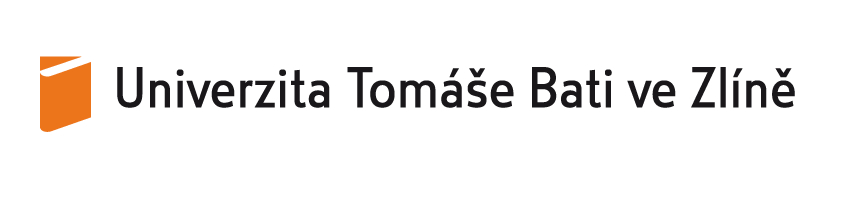 Kdo jsme?
Veřejná vysoká škola, financována ze stát. rozpočtu
Zřízena ke dni  1. 1. 2001
Máme necelých 10 tis. studentů
6 fakult 
Mimo jiné se prezentujeme také na veletrzích Gaudeamus v Brně a v Praze
2
Zlín
Statutární město na východě Moravy
Centrum Zlínského kraje
75 tisíc obyvatel
Spojení architektury a přírody
Baťovo město, Město zeleně, Univerzitní město
Mezinárodní festival filmů pro děti a mládež, motoristický závod Barum Rallye
3
Zlín
Divadla, filharmonie, knihovny, galerie, muzea, kavárny, kluby, hospůdky…
Fotbalový, zimní a atletický stadion, krytý bazén, koupaliště, vrcholový sport
Zoologická zahrada, zámek Lešná 
Zřícenina hradu Lukov
Hrad Malenovice
4
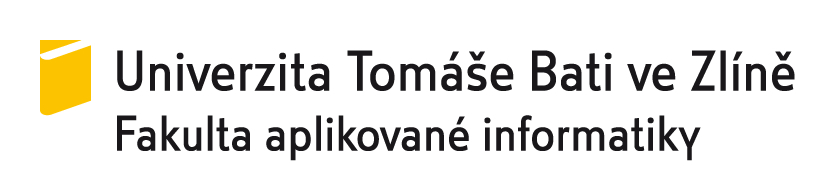 5
Kdo jsme?
Mladá, dynamicky se rozvíjející fakulta
Založena dne 1. 1. 2006 jako čtvrtá samostatná fakulta UTB
Moderní prostředí a vybavení laboratoří, zaměstnanost a úspěšnost absolventů
Studijní i výzkumné zaměření
automatizace a řízení procesů
bezpečnostní technologie
informační technologie
6
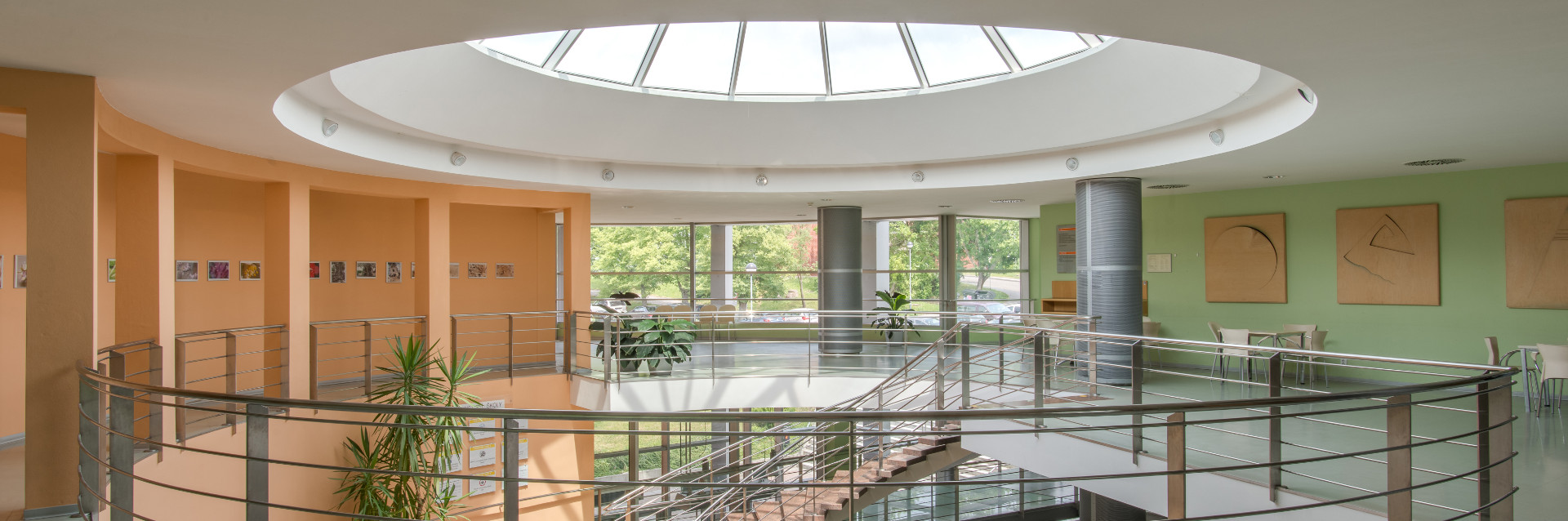 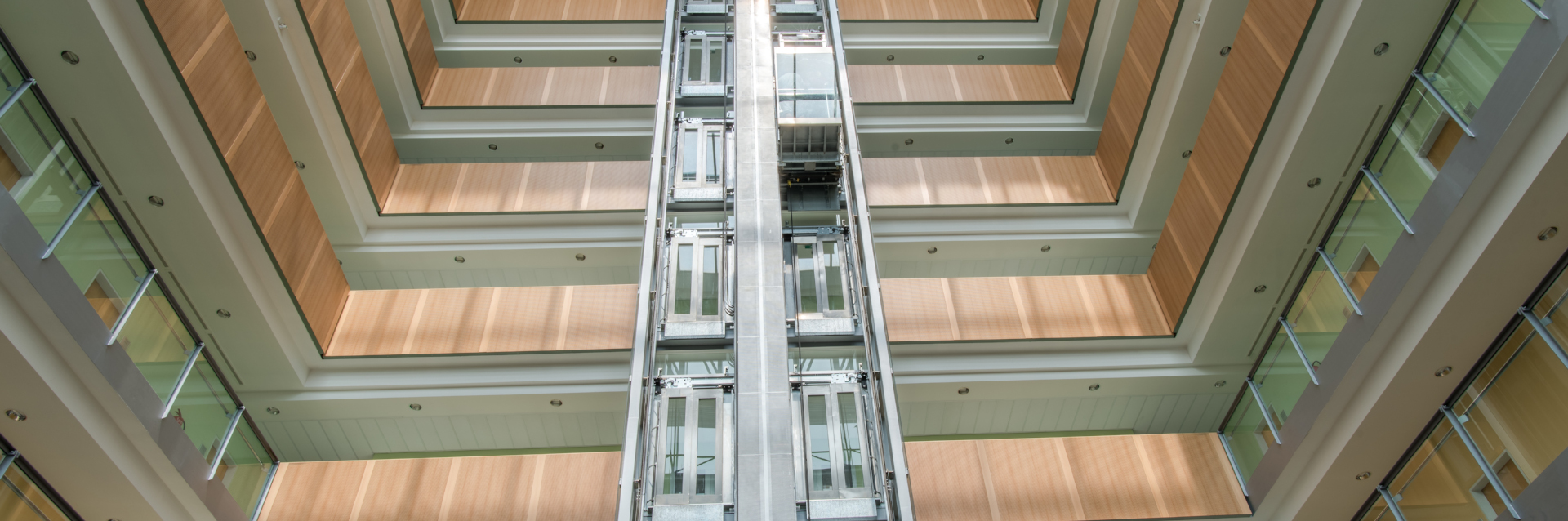 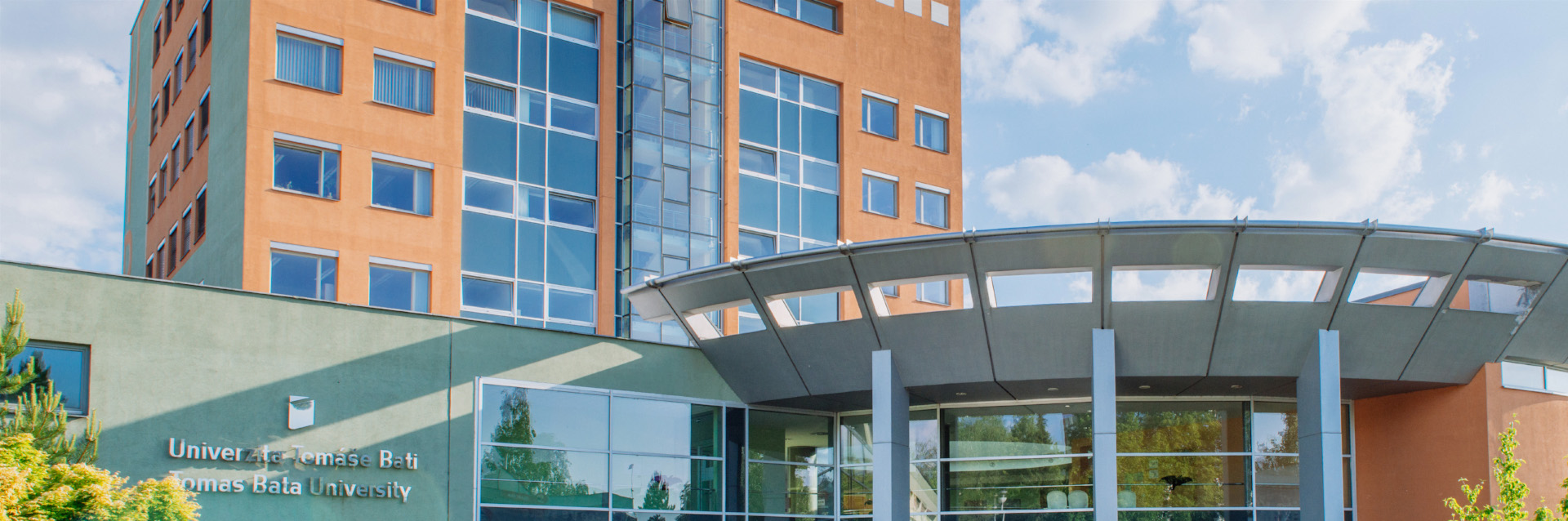 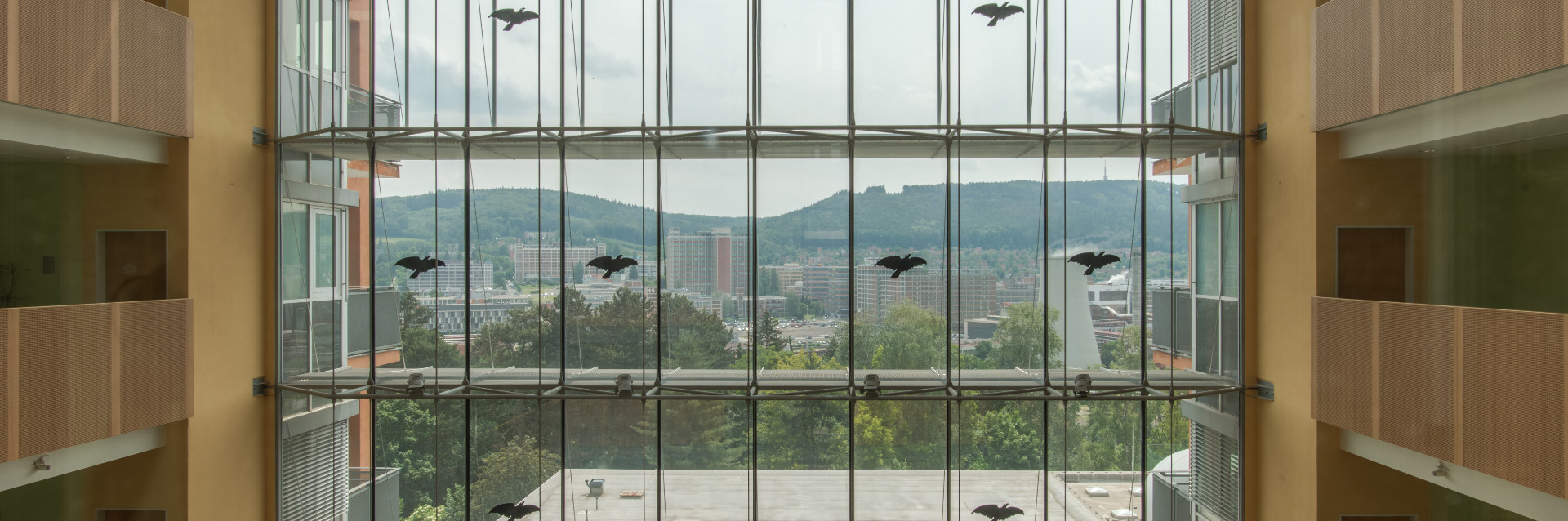 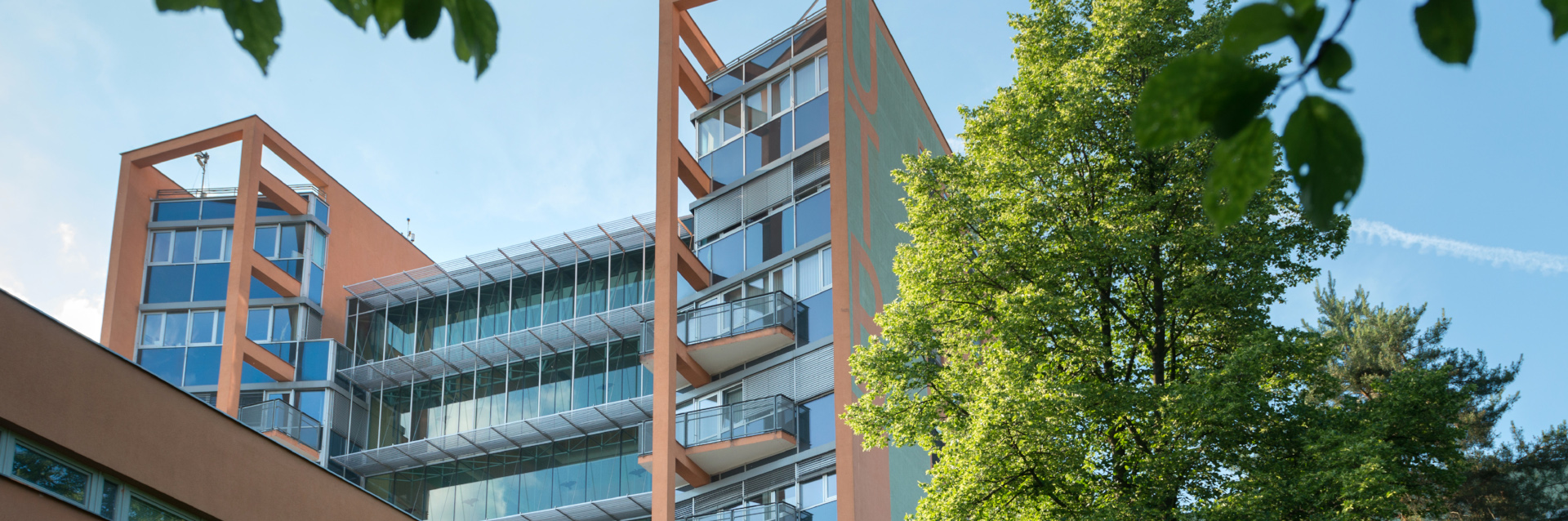 Současné prostory fakulty
7
7
Co můžeš studovat?
Bakalářské studium
Softwarové inženýrství (P, K)
Aplikovaná informatika v průmyslové automatizaci se specializacemi:
Inteligentní systémy s roboty (P, K)
Průmyslová automatizace (P, K)
Bezpečnostní technologie, systémy a management (P, K)
Informační technologie v administrativě (P)
8
Co můžeš studovat?
Magisterské studium
Informační technologie se specializacemi:
Softwarové inženýrství (P, K)
Kybernetická bezpečnost (P, K)
Automatické řízení a informatika v průmyslu 4.0 (P, K)
Bezpečnostní technologie, systémy a management se specializacemi:
Bezpečnostní technologie (P, K)
Bezpečnostní management (P, K)
9
Přijímací řízení
Softwarové inženýrství
Bezpečnostní technologie, systémy a management
Informační technologie v administrativě
Aplikovaná informatika v průmyslové automatizaci
Průmyslová automatizace
Inteligentní systémy s roboty
Bc.
Bc.
Bc.
Bc.
Bc.
Bc.
Přijímací řízení
Bezpeč. techn., systémy a management
Informační technologie
Automatické řízení a informatika v průmyslu 4.0
BT
BM
SWI
KYB
Ing.
Ing.
Ing.
Ing.
Ing.
Bezpečnostní technologie, systémy a management (Bc., Ing.)
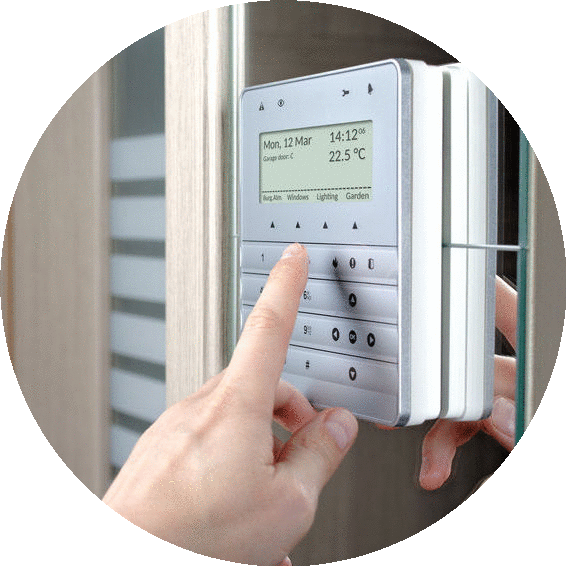 Znalosti z oblasti ochrany osob a majetku
Mechanické a elektronické prvky objektové bezpečnosti
Principy datové bezpečnosti
Odpovídající právní předpisy
Kriminalistická technologie
Projektování bezpečnostních systémů
Řešení krizových stavů
Bezpečnostní management
11
11
Uplatnění absolventů
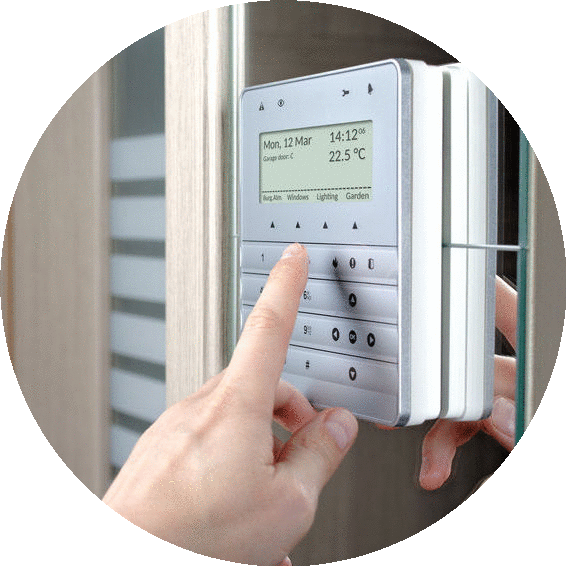 Oblast zabezpečení majetku
Projektant zabezpečovacích nebo integrovaných záchranných systémů
Forenzika
Možnost pokračovat v navazujícím magisterském studijním programu Bezpečnostní technologie, systémy a management (nebo Integrované systémy v budovách)
12
12
Informační technologie v administrativě (Bc.)
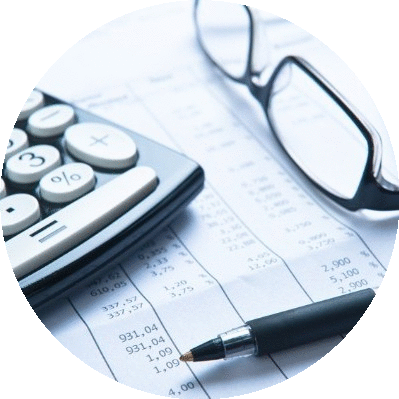 Počítačová technika
Informační systémy
Kancelářský software
Počítačová grafika (2D & 3D)
Počítačové sítě
Databáze
Základní legislativní normy
Daňové a účetní právo
Bankovnictví a pojišťovnictví
Ekonomika a účetnictví
Profesionální komunikace
Public relations
Marketing a komunikace
13
13
Uplatnění absolventů
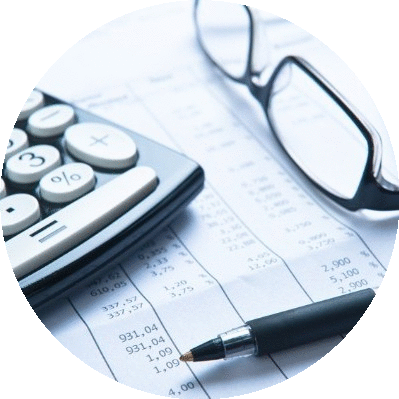 Administrativní pozice ve firmách
Úřady státní správy
Public relations
Spolupráce při řešení projektů
Možnost pokračovat v navazujícím magisterském studijním programu Informační technologie (nebo Učitelství informatiky pro střední školy)
14
14
Softwarové inženýrství (Bc.)
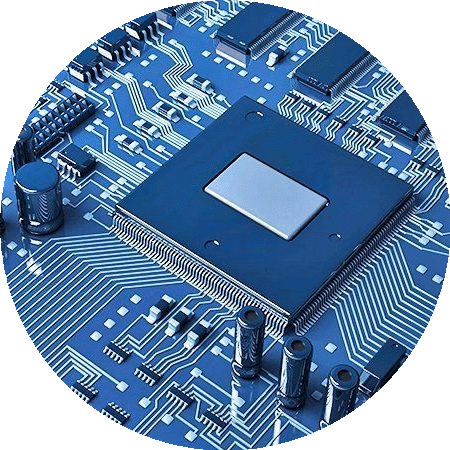 Programování
Analýza a modelování softwarových systémů
Programování mobilních aplikací
Algoritmy a datové struktury
Programování v Pythonu
Interakční design
Architektura počítačů
Operační systémy
Počítačové sítě
Elektrické obvody
Programování mikročipů
Základy umělé inteligence
15
Uplatnění absolventů
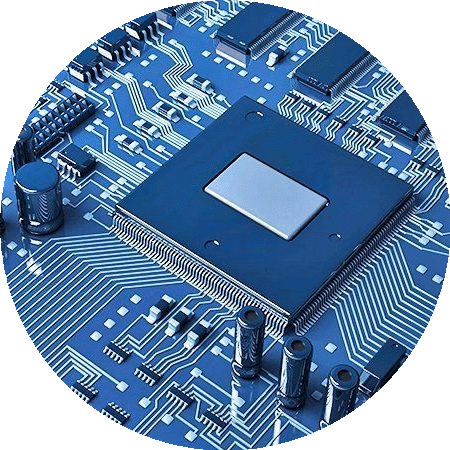 Člen týmu vývojářů a testovacích týmů v softwarových firmách
Vývojář nebo správce podpůrných softwarových produktů
Programátor, tvůrce webových stránek
Správce počítačových sítí
Počítačový grafik
Programátor mikropočítačů
Možnost pokračovat v navazujícím magisterském studijním programu Informační technologie
16
Aplikovaná informatika v průmyslové automatizaci (Bc.)
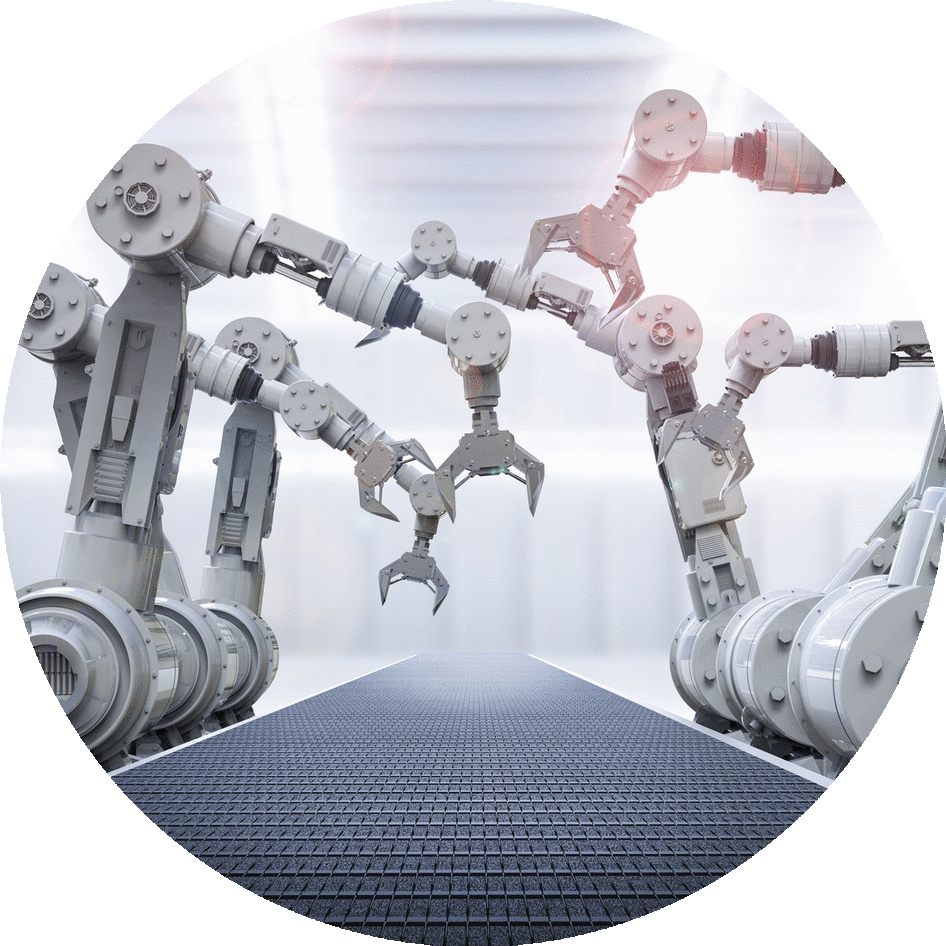 Mechatronické systémy
Konstrukce robotů a manipulátorů
Analogová a číslicová technika
Automatické řízení
Elektrotechnika
Instrumentace a měření
Výpočetní technika
Programovací metody
Objektové programování
Inženýrská grafika
Softwarová podpora inženýrských výpočtů
17
Uplatnění absolventů
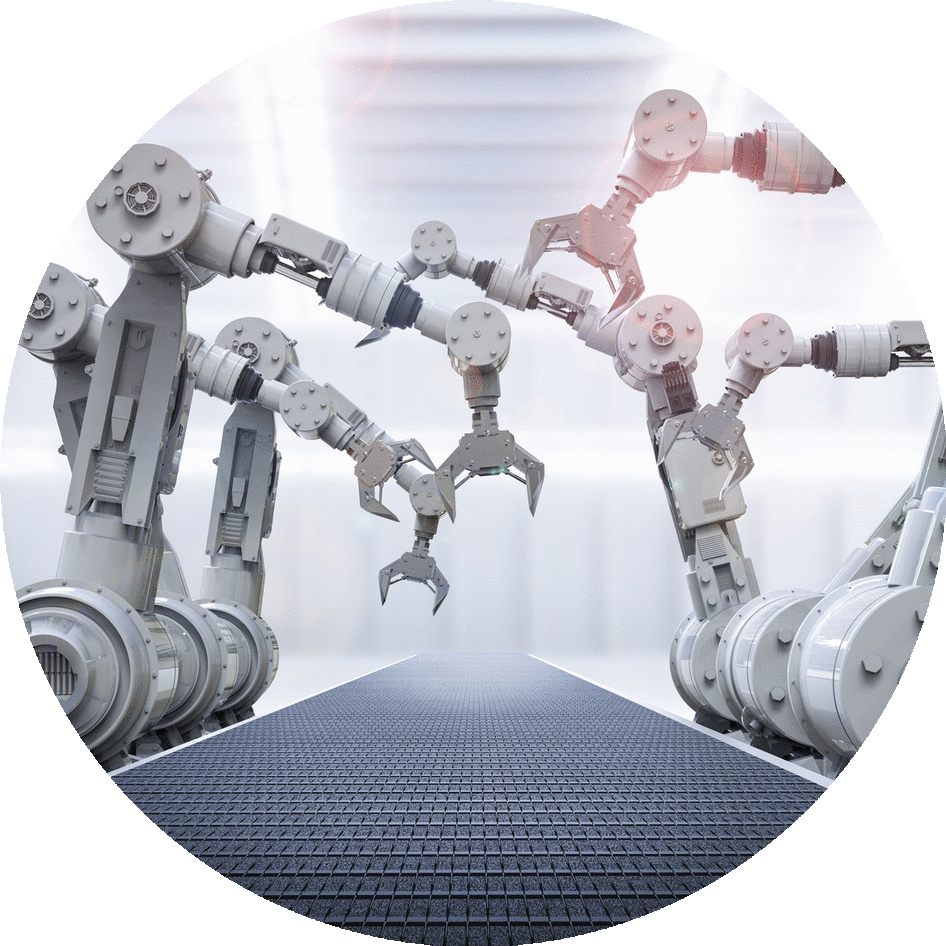 Automatizační systémy s robotickými pracovišti
Vazba na vysoce aktuální koncepci celosvětového rozvoje v oblasti automatizace a robotizace výroby Industry 4.0 (průmysl 4.0)
Výrobní linky s manipulátory, roboty apod.
Průmyslová automatizace (PLC automaty, mikropočítačové aplikace)
Řízení technologických procesů v různých odvětvích průmyslu – plastikářský, strojírenský, chemický a potravinářský
Možnost pokračovat v navazujícím magisterském studijním programu Automatické řízení a informatika v průmyslu 4.0 (nebo Integrované systémy v budovách)
18
Přijímací řízení
eprihlaska.utb.cz
Podmínkou pro přijetí je dosažení úplného středního nebo úplného středního odborného vzdělání, které uchazeči prokazují odevzdáním úředně ověřené kopie maturitního vysvědčení.
Součástí přijímacího řízení do programu Softwarové inženýrství je přijímací zkouška z matematiky formou SCIO testů (je prominuta maturujícím úspěšně z matematiky a fyziky)
Uchazečům všech ostatních programů je písemná přijímací zkouška prominuta
19
Přijímací řízení
Termín podání přihlášky: 31. 3. 2024
Forma podání přihlášky: elektronicky na eprihlaska.utb.cz
Poplatek za přijímací řízení: 460 Kč
20
Letní programátorská přípravka
Intenzivní doučování základů programování, bez kterých se na IT oborech neobejdete.
21
Pro koho: Pro zájemce, kteří chtějí studovat IT na VŠ
Termíny: 
19. 8. - 23. 8. 2024 : Základy programování(vhodné i pro studenty SŠ nižších ročníků)
26. 8. - 30. 8. 2024 : Základy jazyka C(navazující kurz pro studenty, přijaté do 1. ročníku VŠ)
Čas: Každý den 9 - 14 hod. ve dvou 2h blocích
Lektoři:Ing. Tomáš Dulík, Ph.D., Ing. Erik Král, Ph.D.
Kapacita: 24 účastníků
Bližší informace na:
fai.utb.cz/pripravka
22
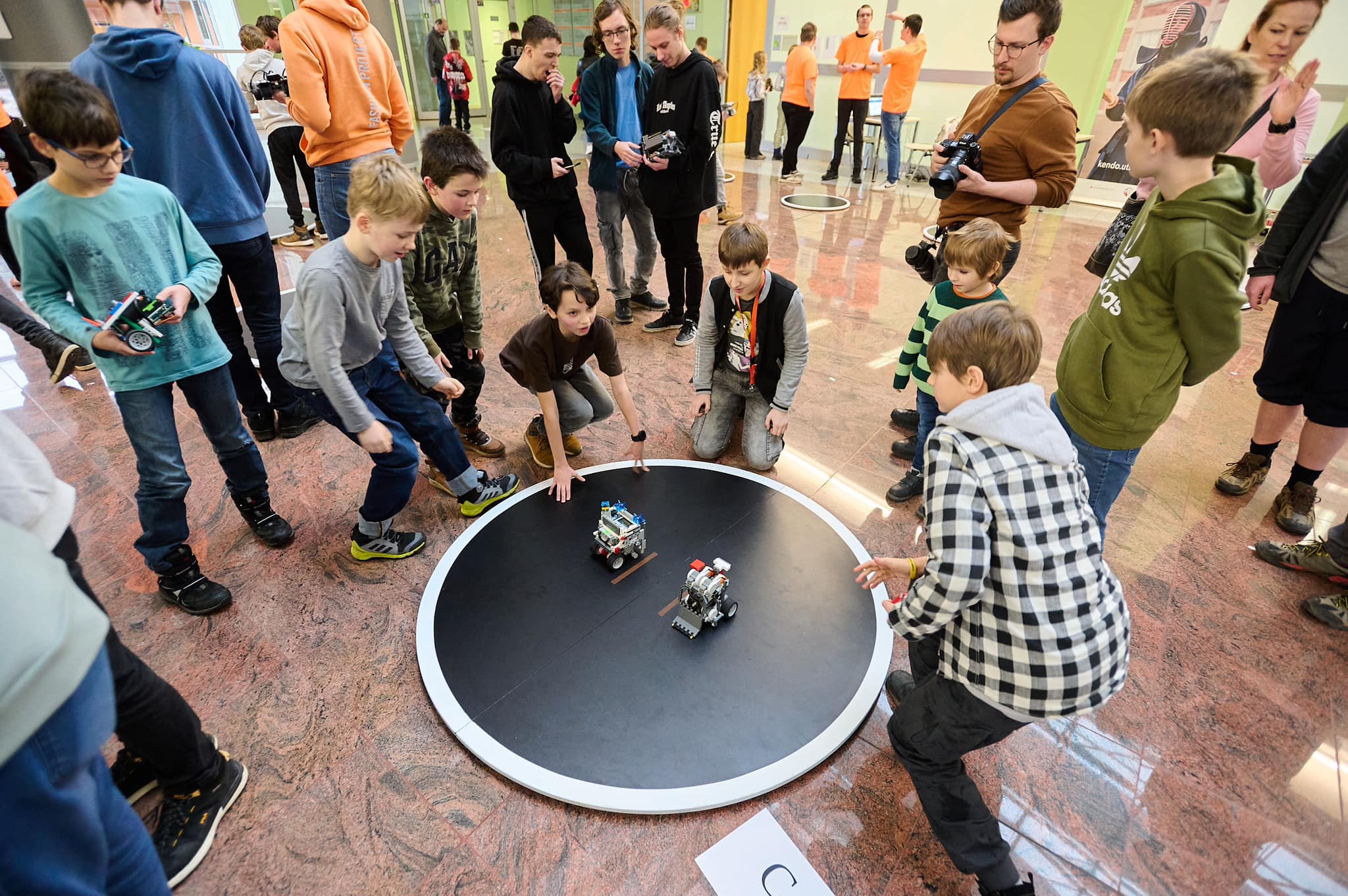 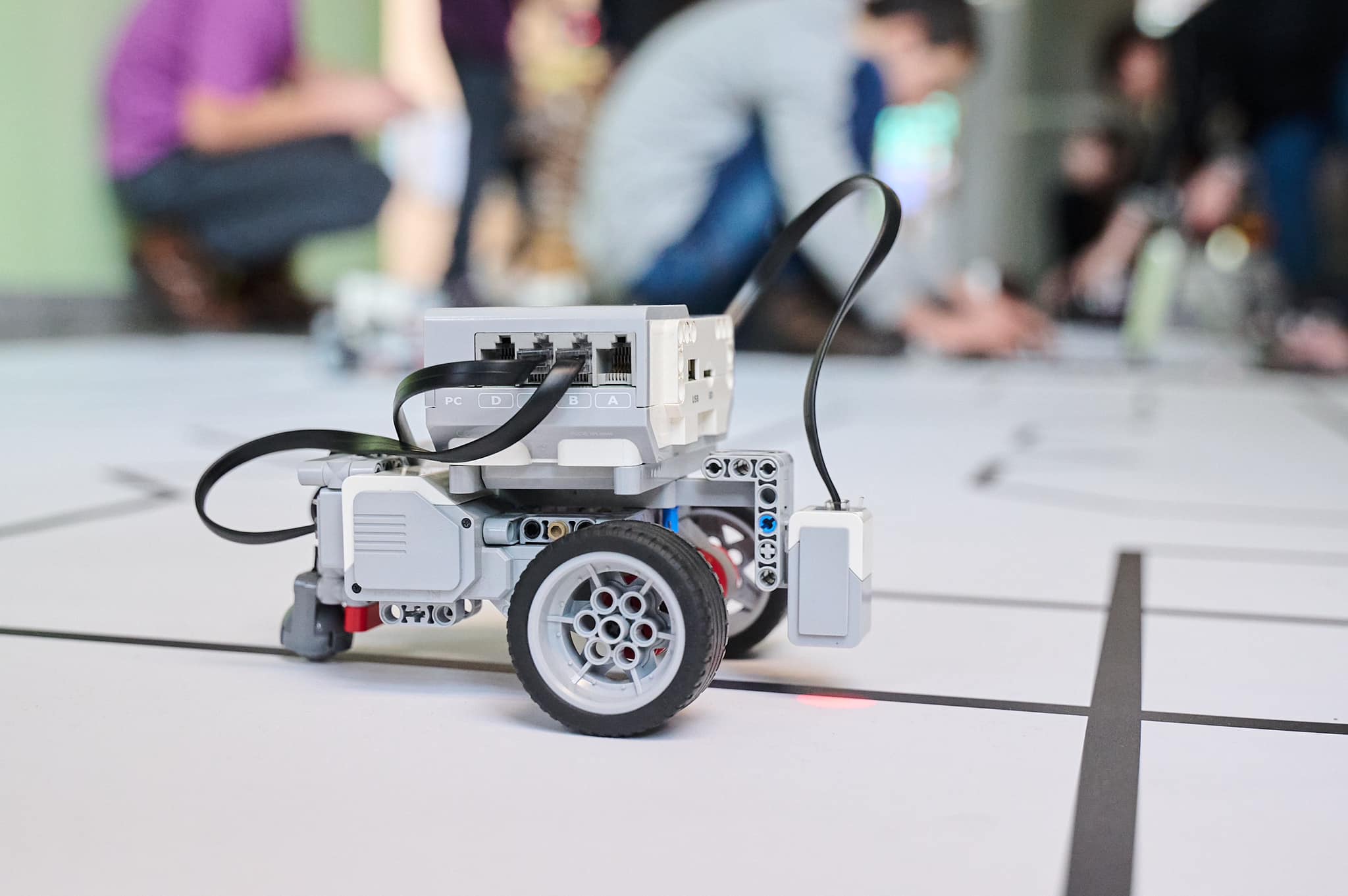 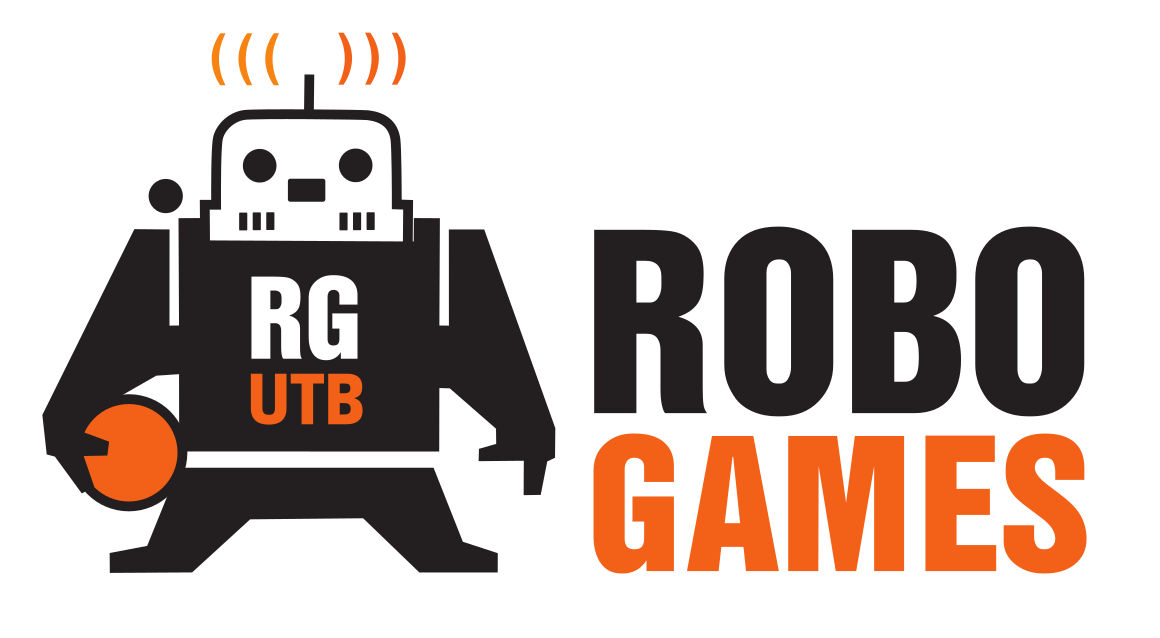 Robotická soutěž ROBOGAMES
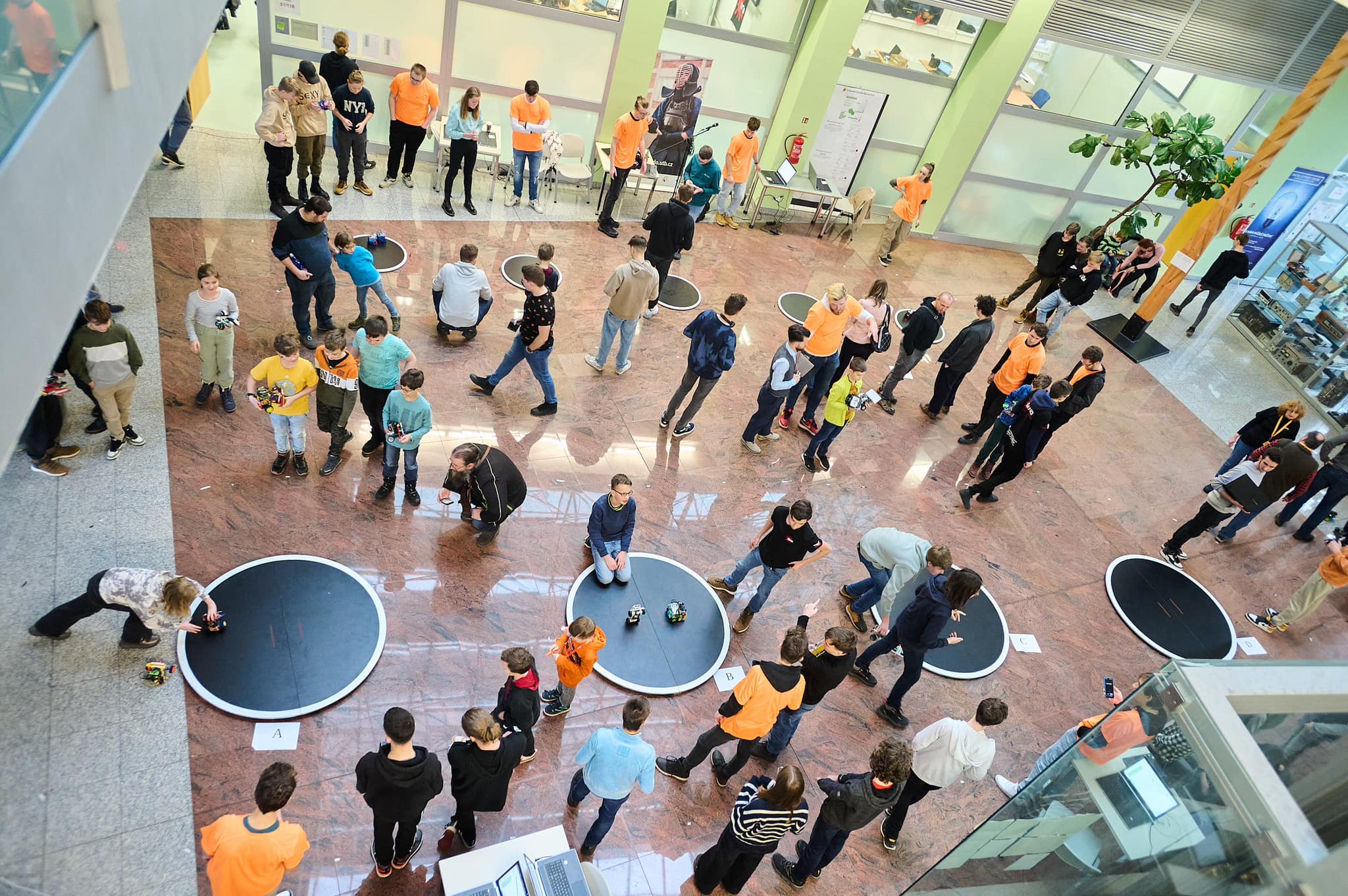 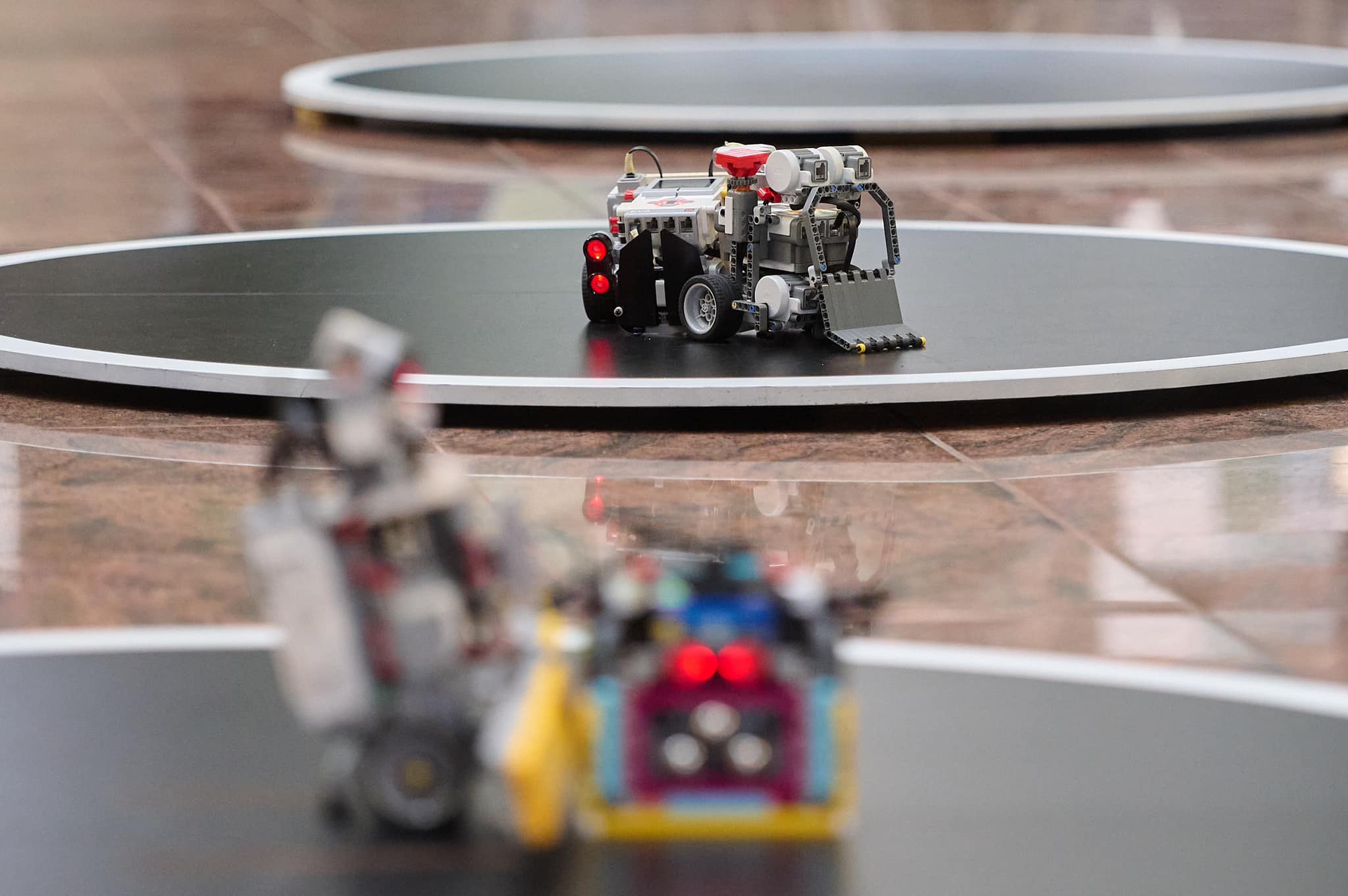 23
Soutěžní disciplíny: 




3 věkové kategorie (do 15 let, od 16 do 19 let, nad 19 let)
Účast je bezplatná, v každé kategorii věcné ceny pro vítěze

Pravidla, registrace a další informace na 















1
Robosumo,
Sledování čáry,
Myš v bludišti (Micromouse),
Robot uklízeč,
Převozník.
robogames.utb.cz
24
Ubytování a stravování
Ubytování v 1, 2 a 3 – lůžkových pokojích.
Cena od 3 900 Kč do 5 940 Kč.
Celková kapacita až 840 lůžek pro studenty.
Moderní vybavení, připojení internetu bez poplatku za datovou přípojku.
Studenti mimo okres Zlín získávají ubytovací stipendium ve výši 700 Kč až 800 Kč/měsíc.
2500 jídel denně, volba z 10 jídel.
Cena dotovaného jídla 40 - 110 Kč.
Provoz menzy je zajištěn i v budově FAI
Menza vybudovaná v r. 2004 / rekonstrukce v r. 2023.
25
Studium v zahraničí
Během svého studia můžeš vycestovat do zahraničí v rámci studijního programu Erasmus+, Freemover  atd.
Země: Belgie, Estonsko, Lotyšsko, Finsko, Itálie, Francie, Norsko, Kypr, Litva, Malta, Portugalsko, Rakousko, Řecko, Slovensko, Slovinsko, Španělsko, Turecko...
26
Chceš sportovat?
Vysokoškolský sportovní klub
Aerobic, Badminton, Basketbal, Cyklistika, Florbal, Golf, Horolezectví, Indoor cycling, Inline bruslení, Letní sportovní kurz, Lyžování, Plavání, Sálová kopaná, Sebeobrana, Squash, Stolní tenis, Taekwon-do, Tai Ji Quan, Tenis, Thajský box - Základy kickboxu, Volejbal, Zdravotní tělesná výchova
Blokové zimní kurzy tuzemskéi zahraniční
27
Studentské organizace
FAI – Maths Support Centre – podpora výuky matematiky
Programming Support Centre – podpora programátorských předmětů
AISEC - mezinárodní výměna studentů, IAESTE - zahraniční praxe pro studenty, Studentská unie UTB, Studentský klub RR49 - Right road 49, ESN – pomoc a podpora zahraničním studentům
28
Studentský život a akce
Vítání prváků, Majáles, Zahájení akademického roku, Masopustní veselice, Pivní spirála, Mezinárodní den studentstva, International Week, Business Day, Galavečer UTB, Antiples
Akademická poradna, Job Centrum
Centrum pro studenty se specifickými potřebami - podpora studentů se specifickými potřebami, bezbariérové prostory, možnost osobní asistence
Kluby a festivaly, restaurace, bary, hospůdky, čajovny
29
Spolupráce s praxí a firmami
Vědeckotechnický park Informační a komunikační technologie
– vytvoření pracovních příležitostí pro absolventy VŠ
– spolupráce univerzity s regionálními firmami
Součástí výuky je i povinná praxe
Možnosti získání certifikátů CISCO Academy CCNA R&S 1-4
Zdarma přístup k SW firmy Microsoftv rámci Microsoft Imagine
30
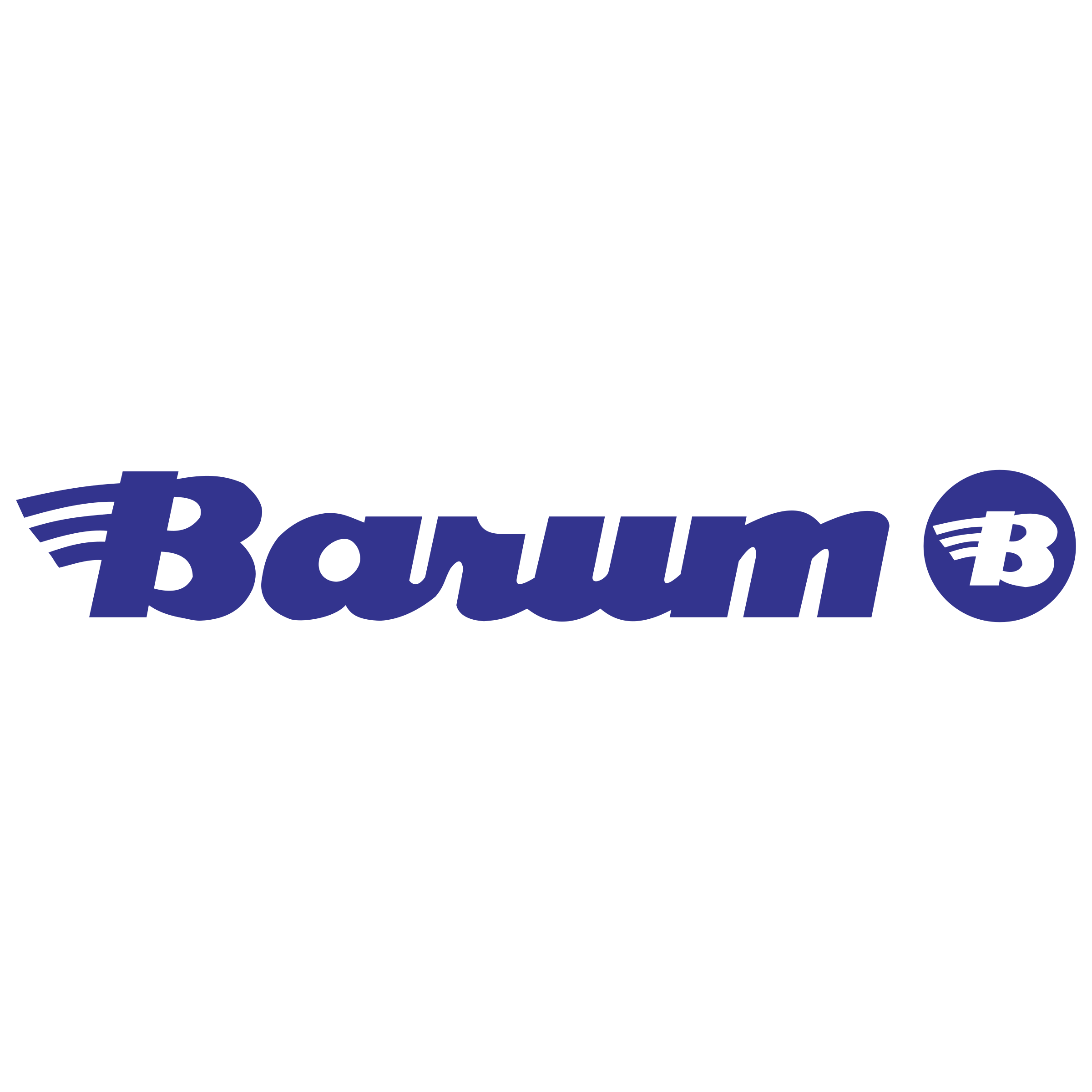 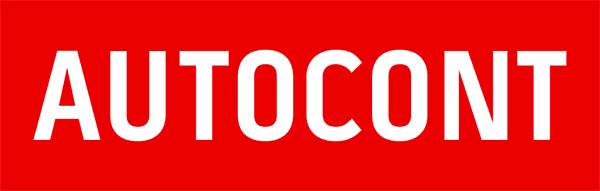 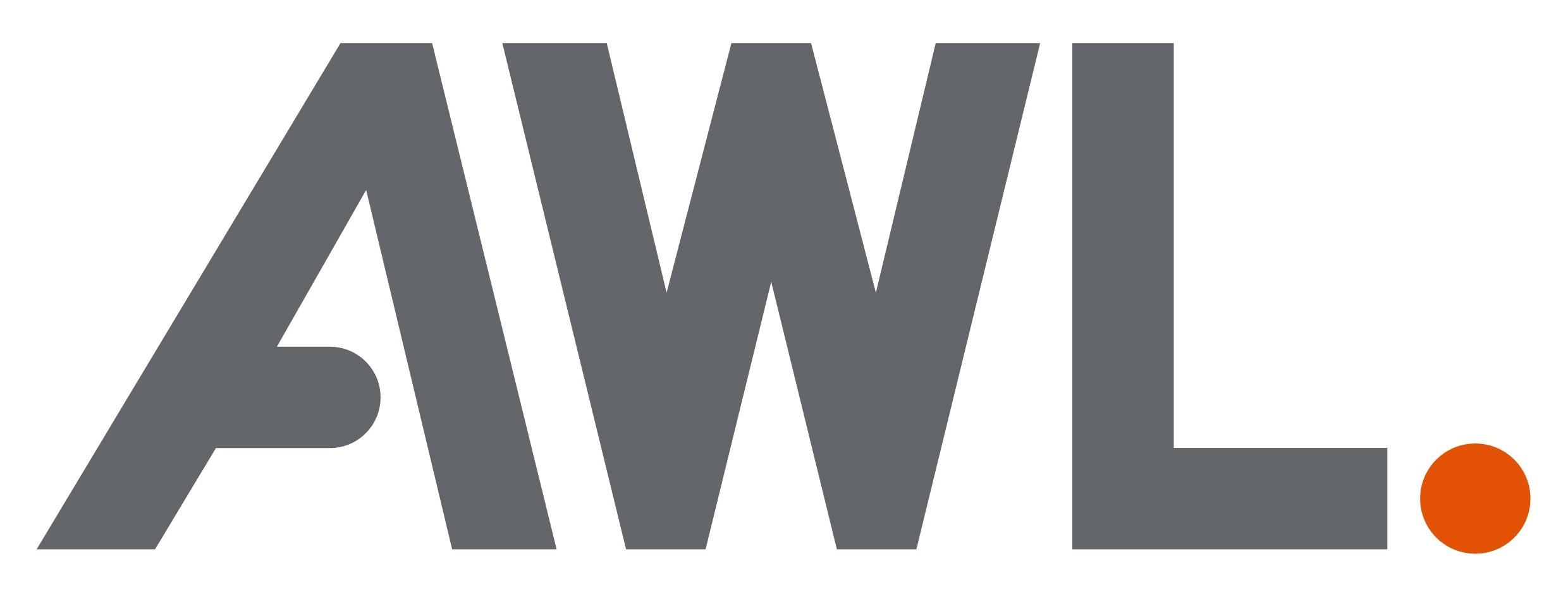 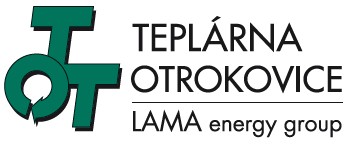 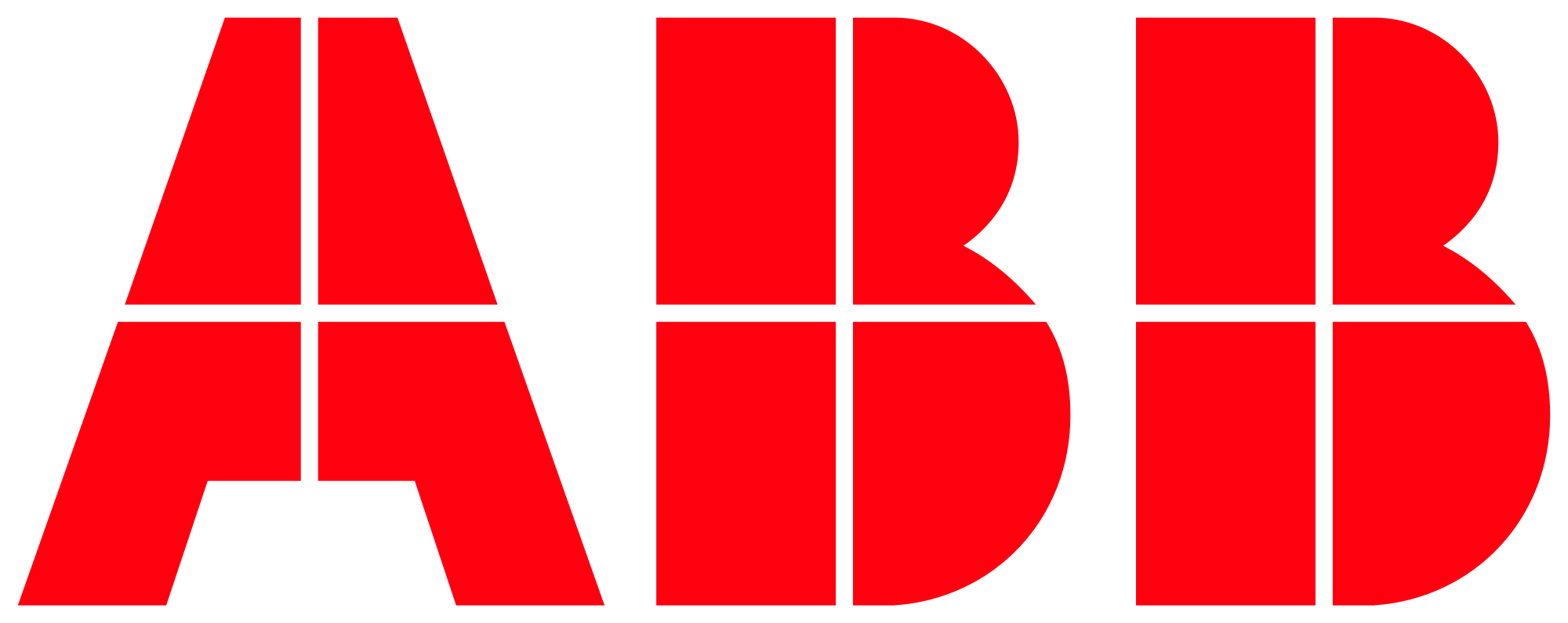 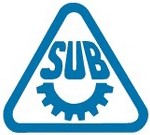 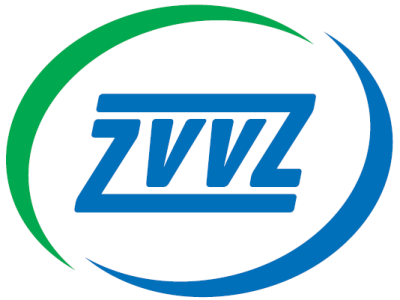 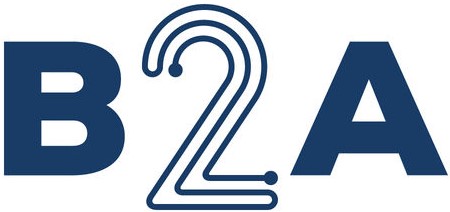 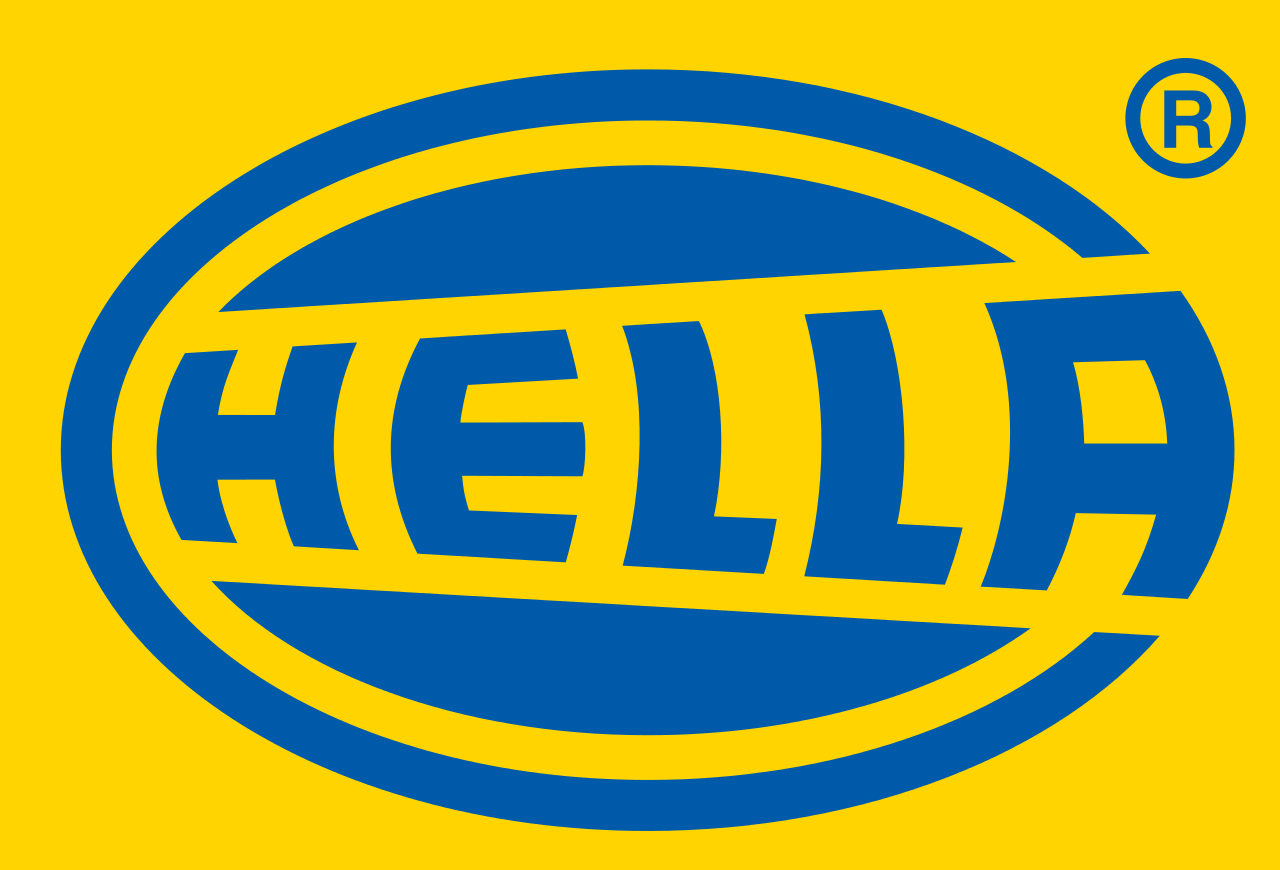 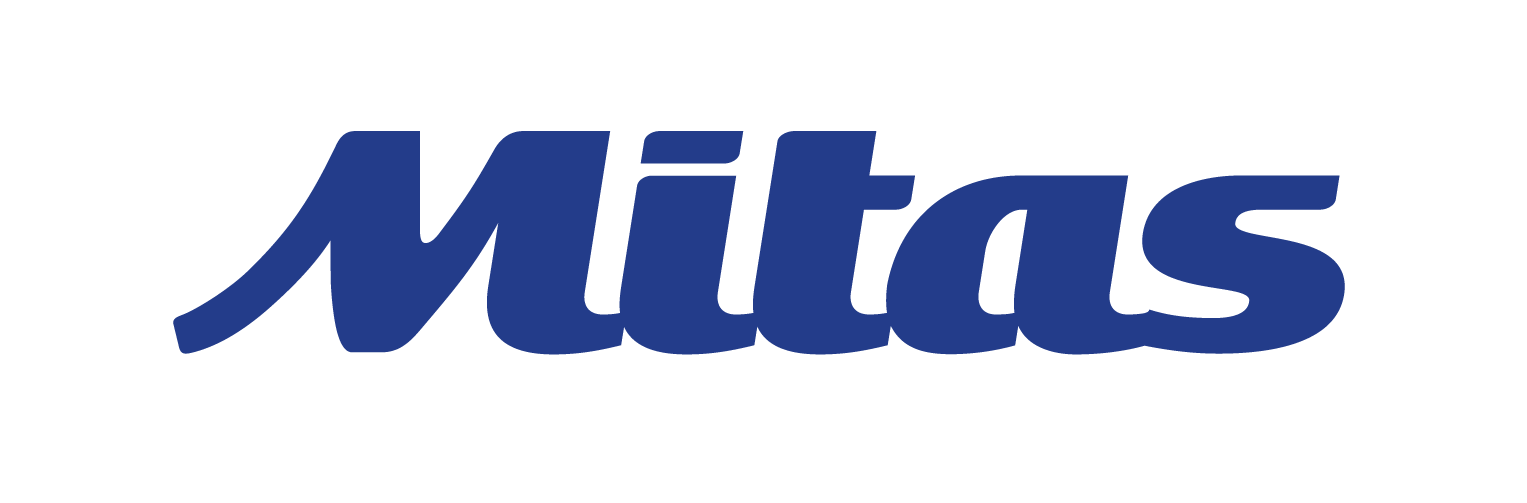 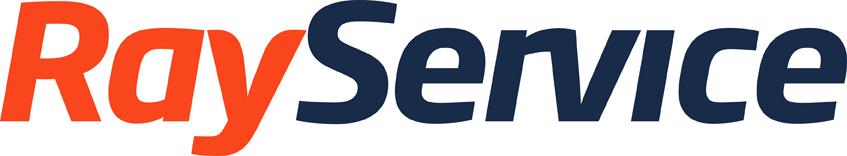 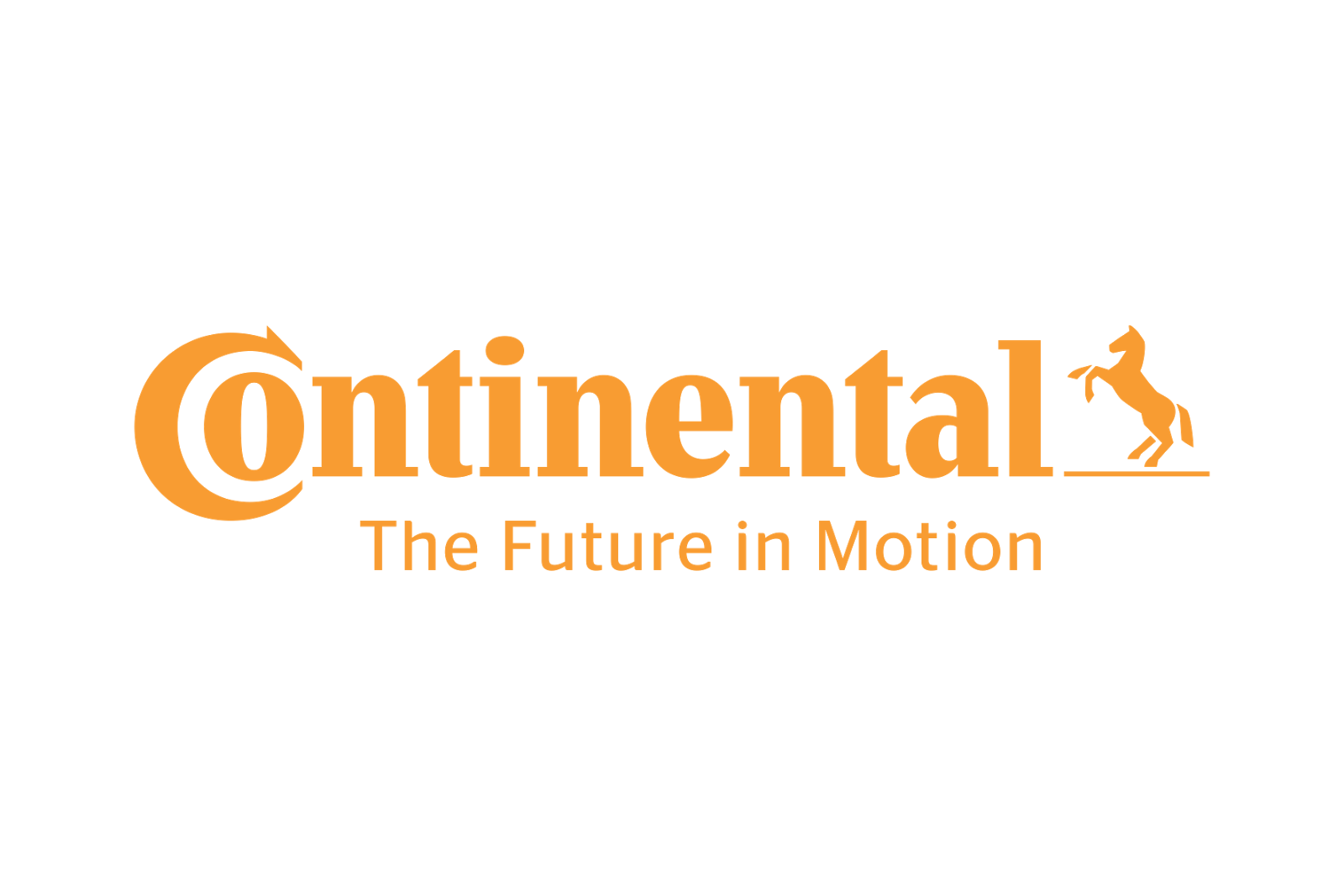 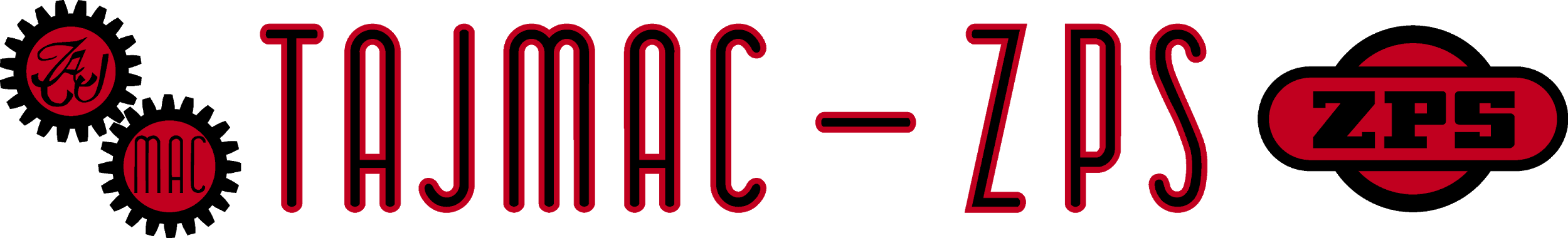 31
Věda, výzkum, osobnosti
Neustále se rozvíjí zapojení nejlepších studentů do řešených výzkumných projektů
Pomocné vědecké síly
Soutěž STOČ – Studentská odborná soutěž
Významnou vědeckou osobností mezi pedagogy je prof. Kolomazník, držitel ceny Rolex Awards for Enterprise (považováno za „malou Nobelovu Cenu“) a ocenění „Česká hlava“ (nejvyšší ocenění, kterého může vědec dosáhnout v rámci České Republiky)
32
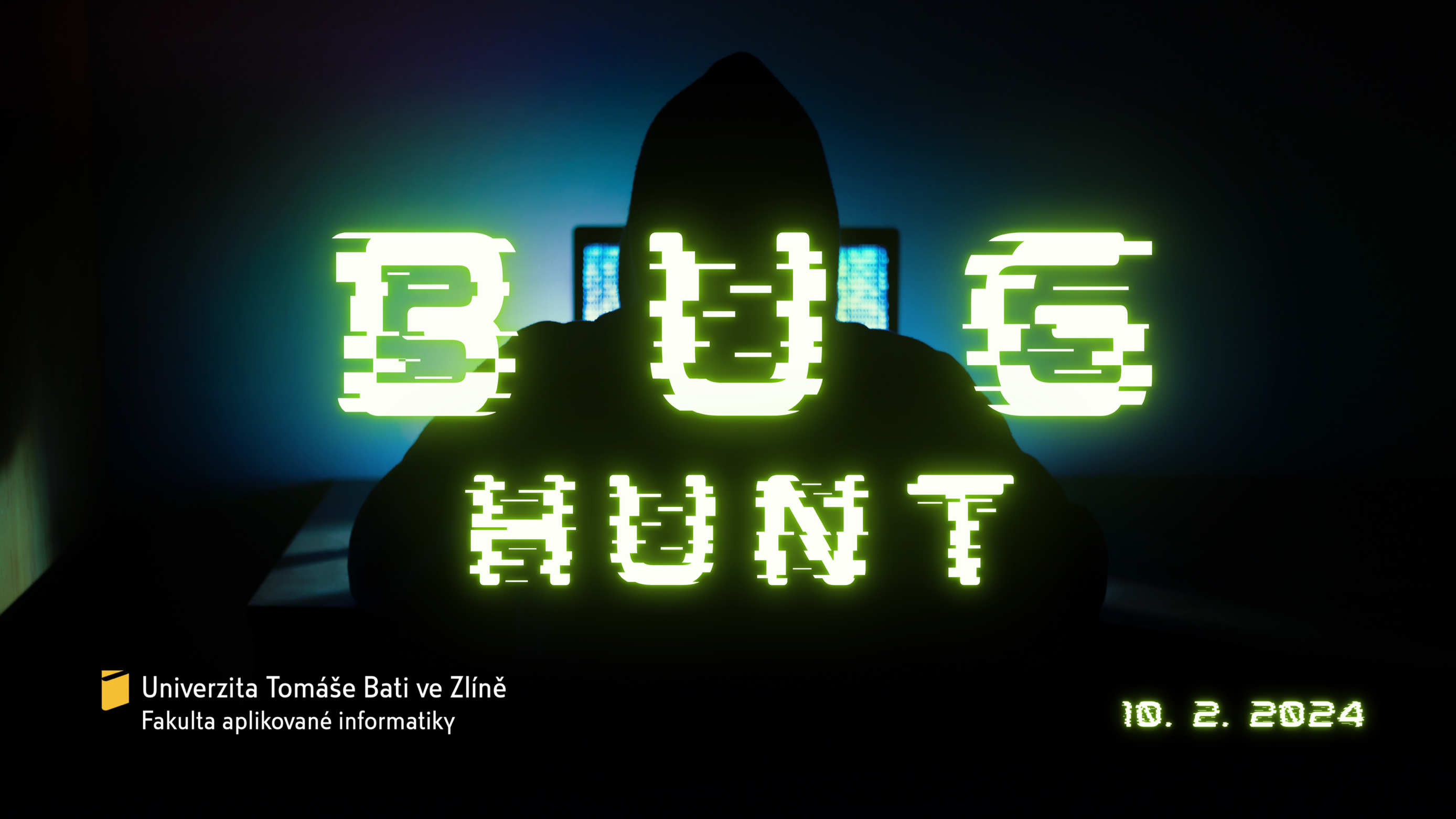 33
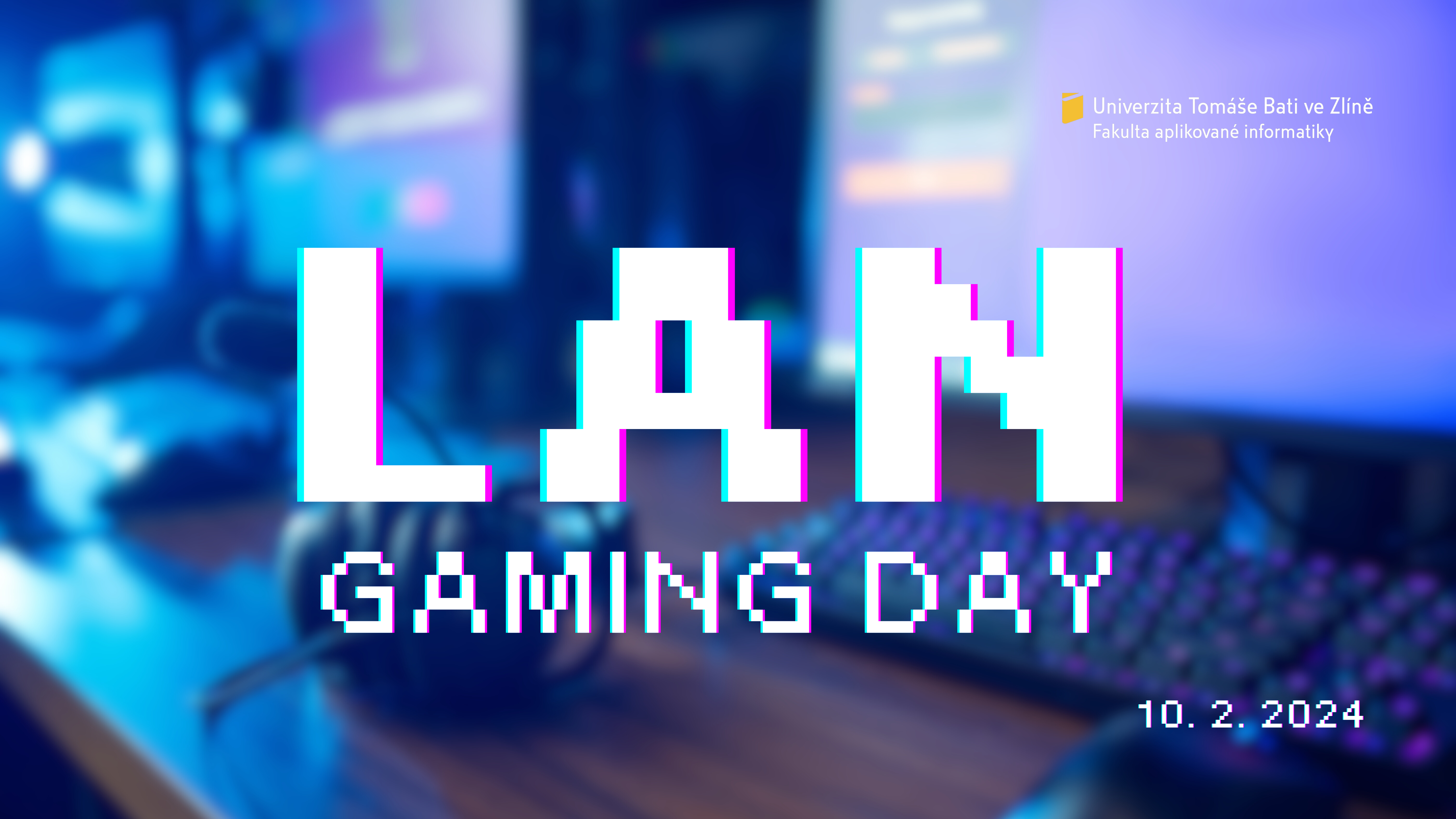 34
Den otevřených dveří
Dne 10.2.2024 – FAI

Přednášky v 10:00 a ve 12:00
Prohlídka laboratoří, výzkumných a vzdělávacích aktivit
„Bug Hunt“ a „LAN Gaming Day“
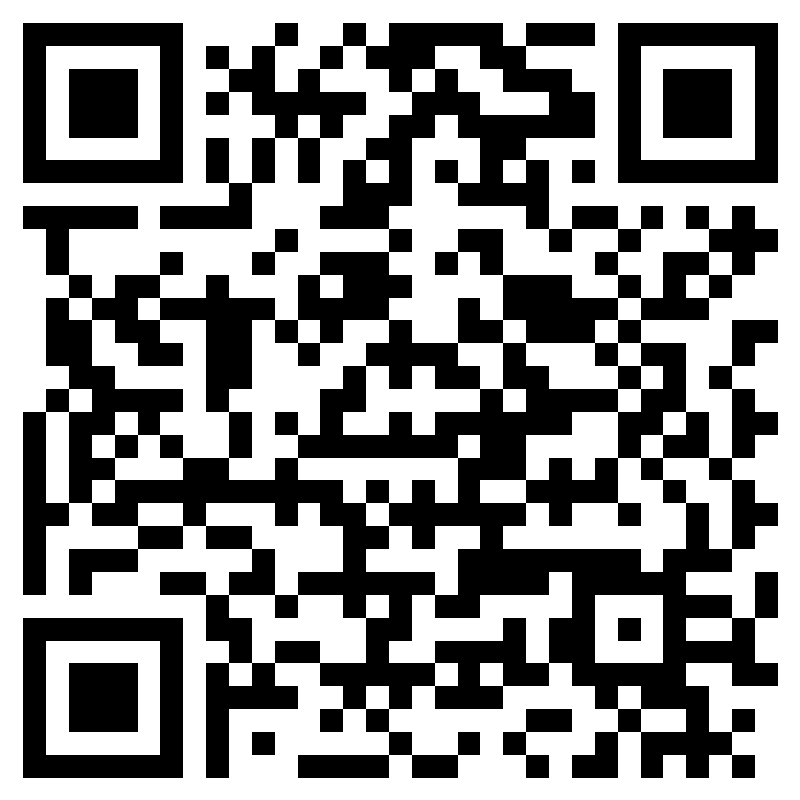 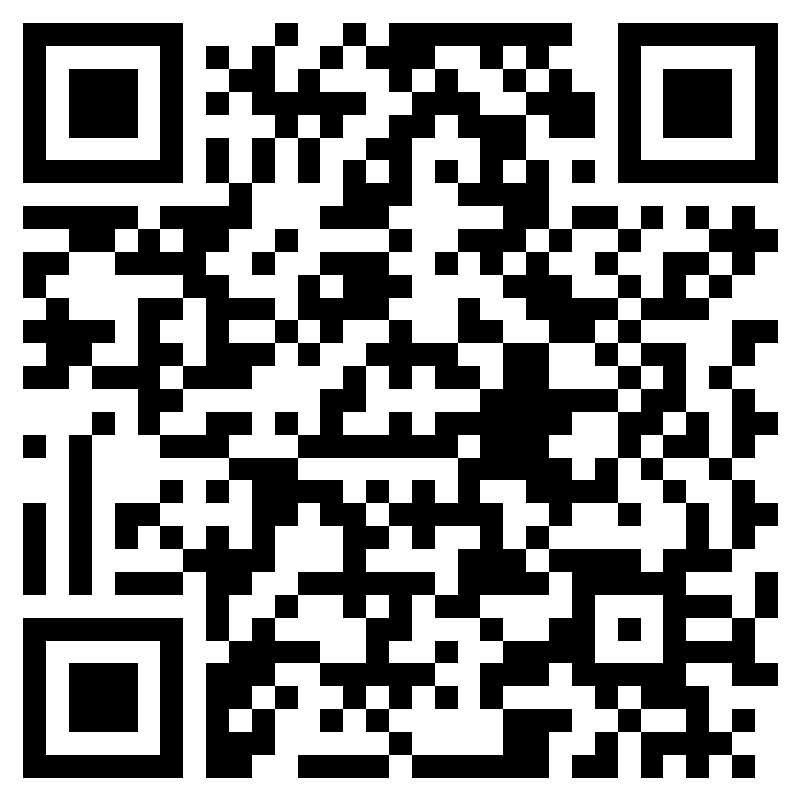 35
Bug Hunt
LAN Gaming Day
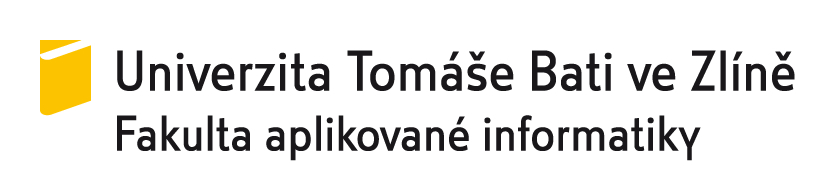 36